Figure 2 Forearm blood flow 6–8 h after exposure to diesel exhaust or air. Infused (solid line) and non-infused ...
Eur Heart J, Volume 32, Issue 21, November 2011, Pages 2660–2671, https://doi.org/10.1093/eurheartj/ehr195
The content of this slide may be subject to copyright: please see the slide notes for details.
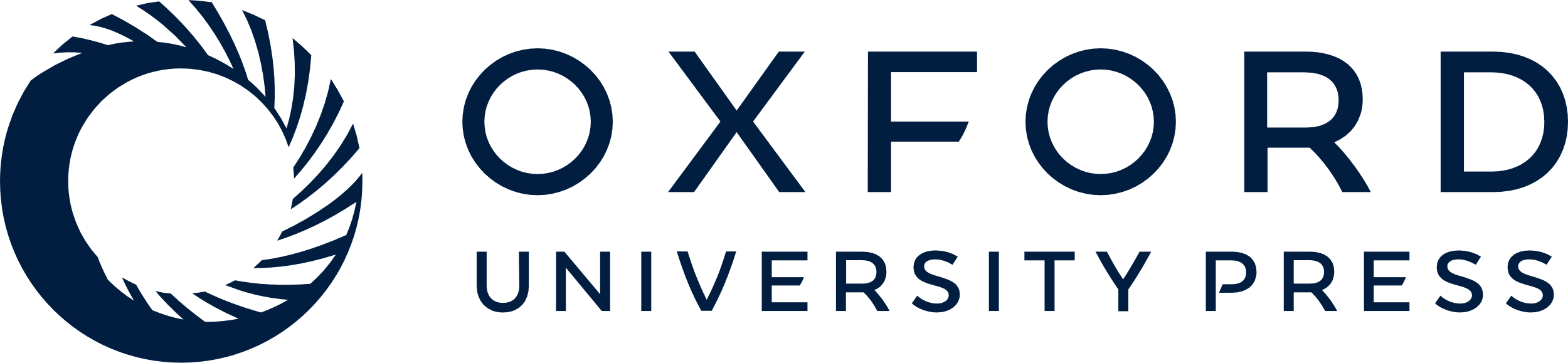 [Speaker Notes: Figure 2 Forearm blood flow 6–8 h after exposure to diesel exhaust or air. Infused (solid line) and non-infused (dashed line) forearm blood flow in healthy subjects, 6–8 h following diesel (filled circle) or air (open circle) exposure, during intra-brachial infusion of bradykinin, acetylcholine, sodium nitroprusside, or verapamil: for all dose responses P < 0.0001. For diesel exposure (filled circle) vs. air (open circle); bradykinin (**P= 0.005), acetylcholine (**P= 0.008), sodium nitroprusside (***P< 0.001), and verapamil (P= 0.08).


Unless provided in the caption above, the following copyright applies to the content of this slide: Published on behalf of the European Society of Cardiology. All rights reserved. © The Author 2011. For permissions please email: journals.permissions@oup.comThe online version of this article has been published under an open access model. Users are entitled to use, reproduce, disseminate, or display the open access version of this article for non-commercial purposes provided that the original authorship is properly and fully attributed; the Journal, Learned Society and Oxford University Press are attributed as the original place of publication with correct citation details given; if an article is subsequently reproduced or disseminated not in its entirety but only in part or as a derivative work this must be clearly indicated. For commercial re-use, please contact journals.permissions@oup.com]